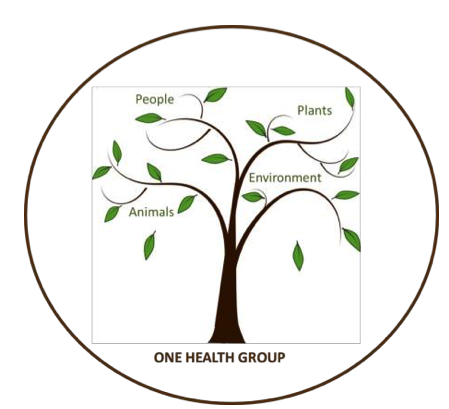 Circumpolar One HeathAutumn 2022 Climate Review and Winter 2022-23 Outlook
Rick Thoman
Alaska Center for Climate Assessment and Policy
University of Alaska Fairbanks
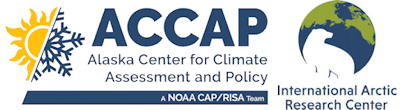 December 06, 2022
Autumn 2022 Highlights
Ex-Typhoon Merbok
Strongest storm so early in the autumn
Damage along 1000 miles of coastline Kuskokwim Bay to Bering Strait
Highest water levels on record some communities
Community and subsistence infrastructure 
Severe erosion
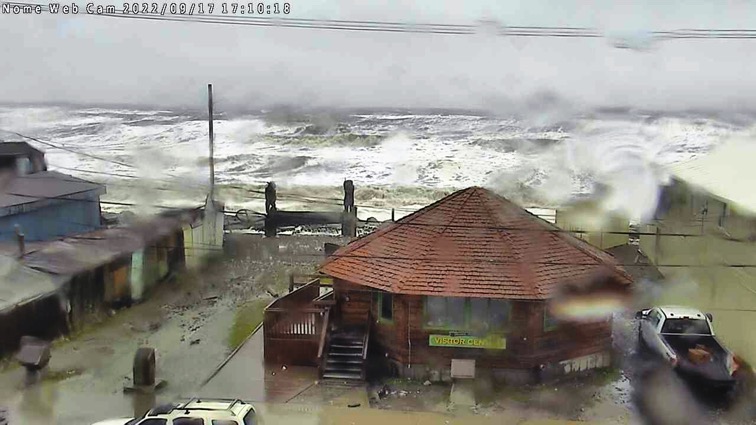 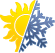 2
Beyond ex-Merbok
Extremely mild October in Southeast Alaska
Warmest on record at Sitka
69F Petersburg Oct 19th highest Alaska temperature so late in the autumn since 1938
Record snowy October Copper River basin to upper Tanana Valley
Coastal flooding Utqiaġvik  Oct 7-8th
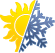 3
Alaska Daily Temperature Index
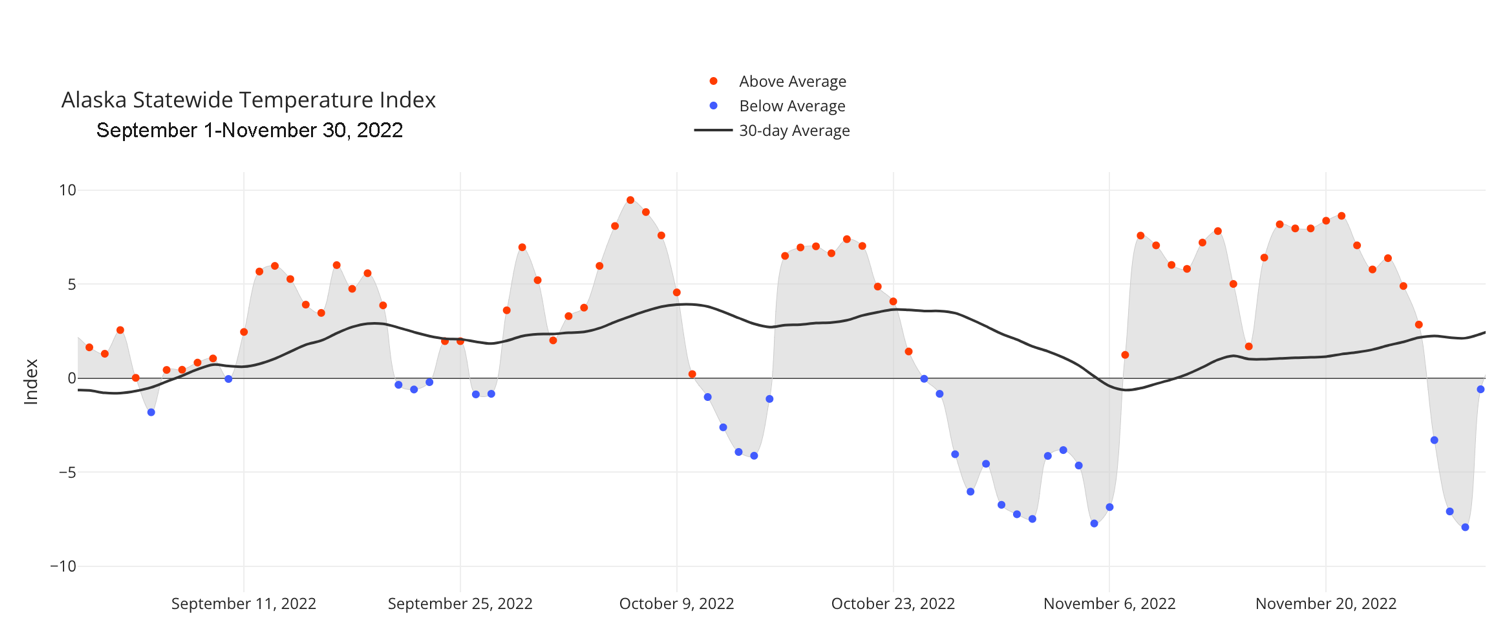 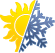 Online: http://accap.uaf.edu/tools/statewide-temperature-index
4
Autumn 2022 Temperature Rank
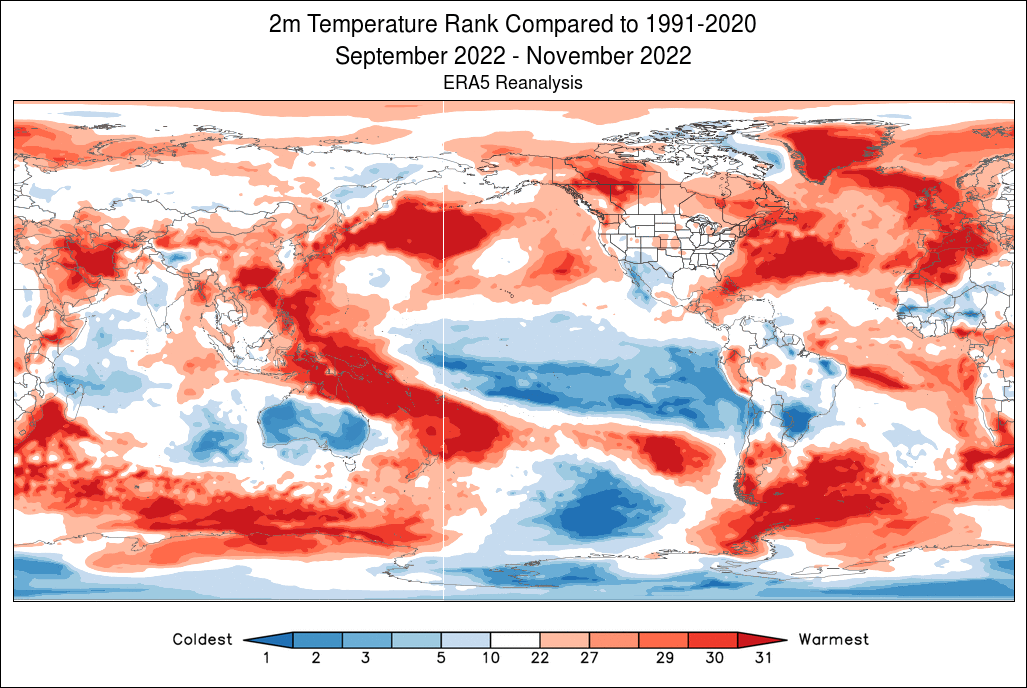 Data: ERA5 courtesy of World Climate Service
1991-2020 Baseline
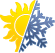 5
Autumn 2022 Precipitation Rank
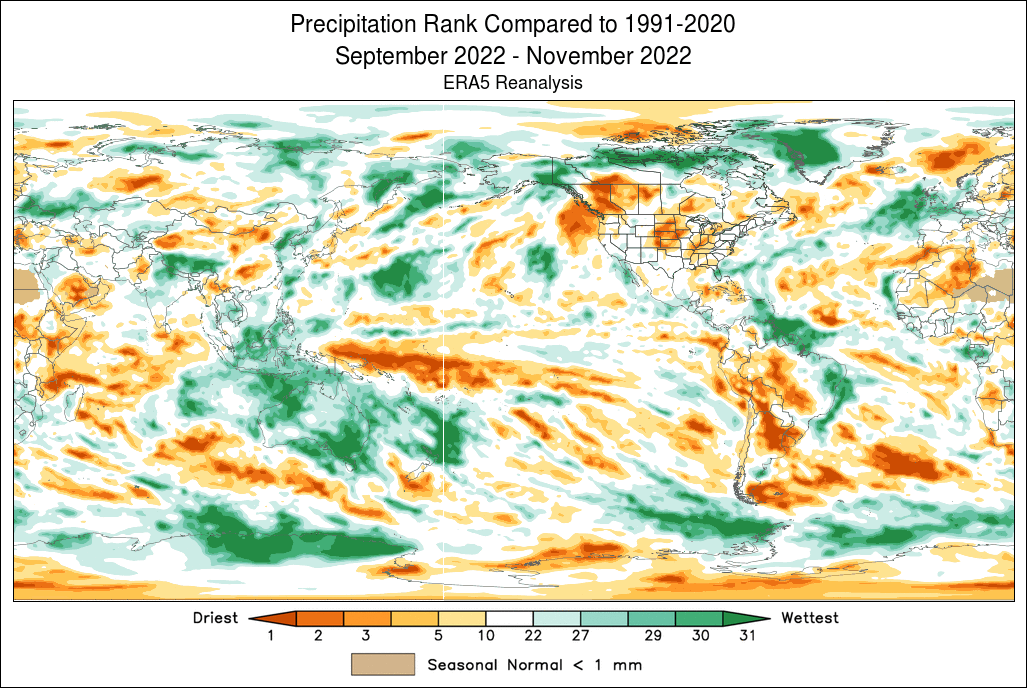 Data: ERA5 courtesy of World Climate Service
1991-2020 Baseline
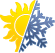 6
Autumn 2022 Ocean Temperatures
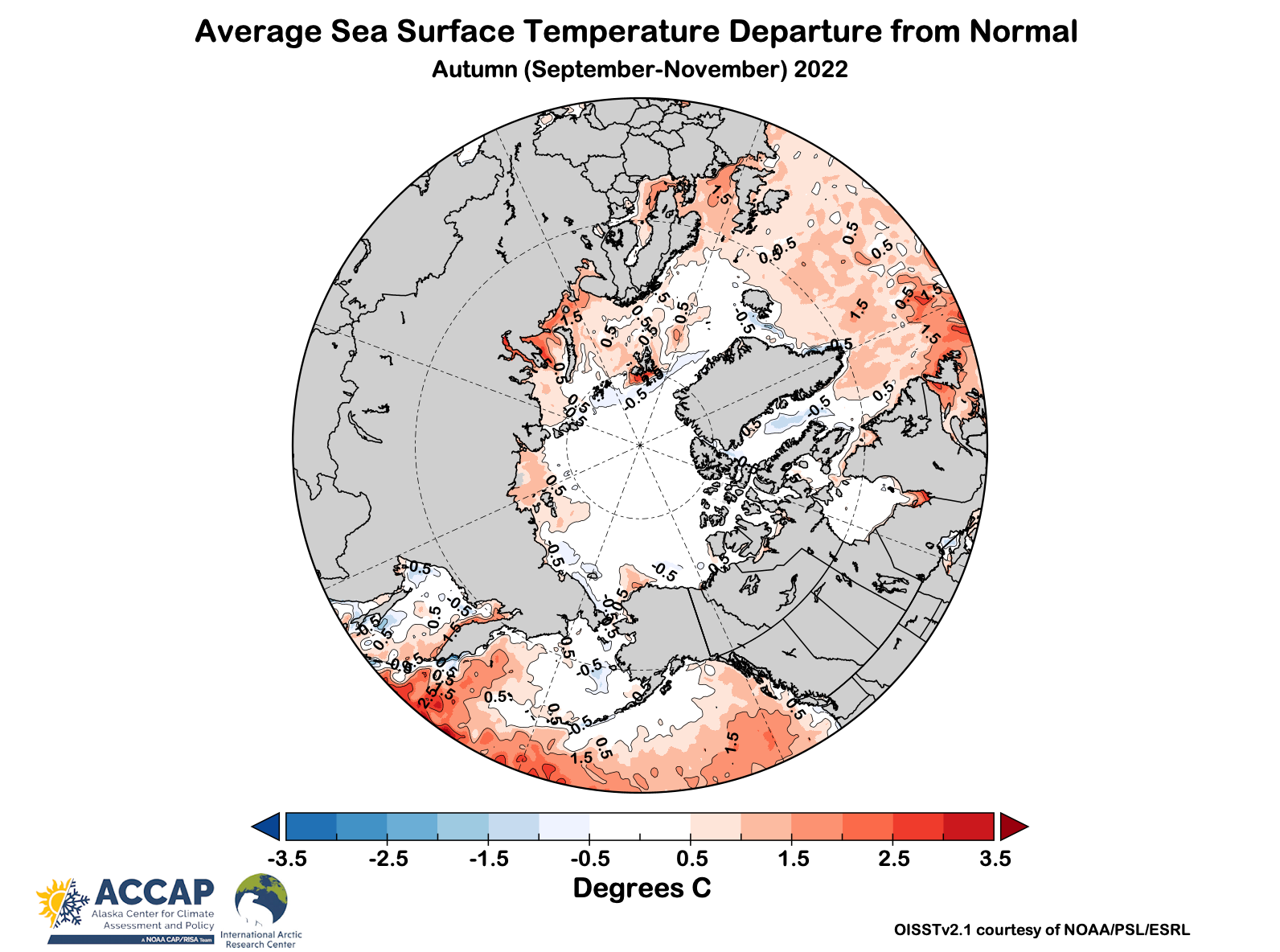 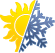 7
Sea Ice Autumn 2022
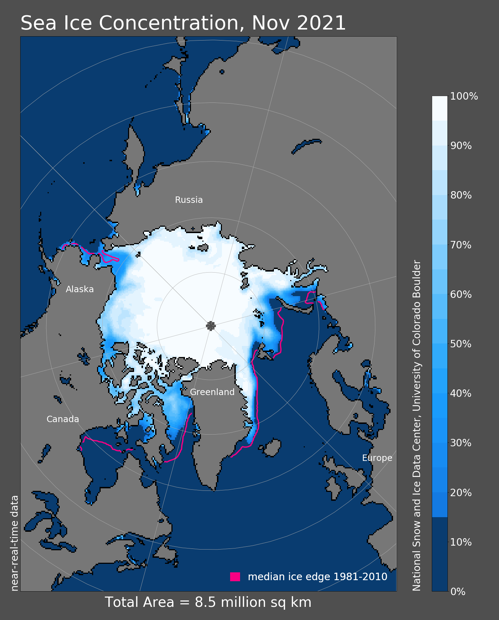 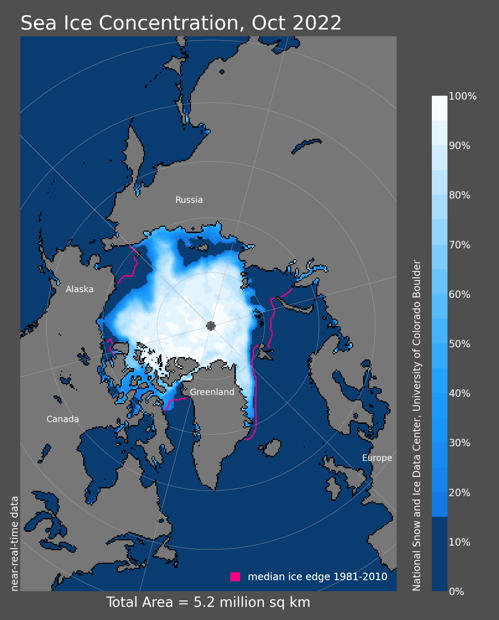 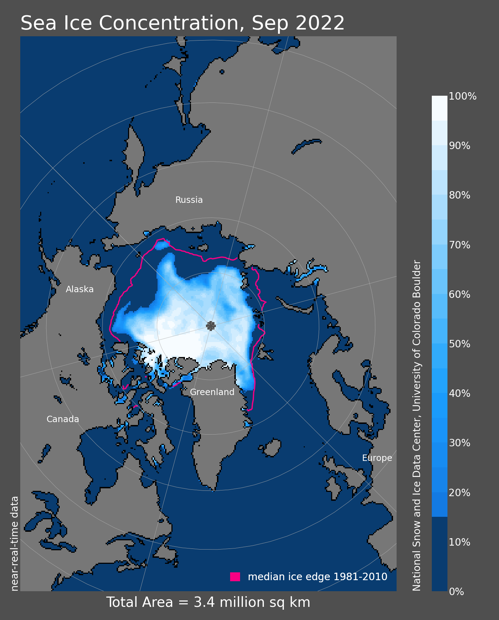 11th lowest
8th lowest
8th lowest
Since 1979 (since 1978 for Nov)
2022 Min Ice Extent on Sep 18 4.67 million km², 10th lowest
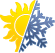 8
Alaska Seas Ice Minimum
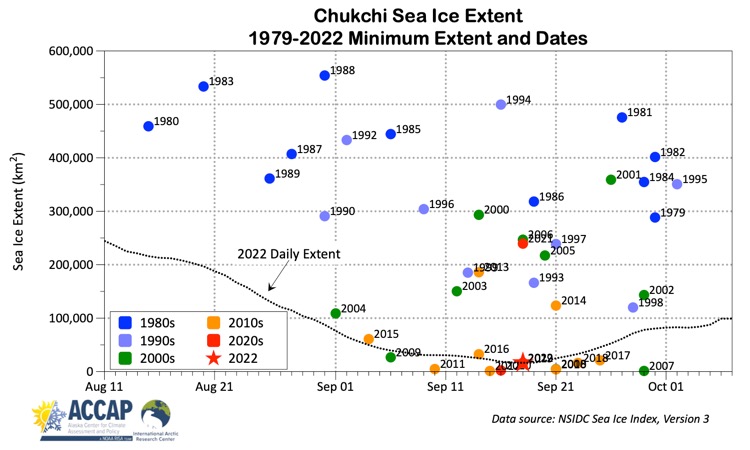 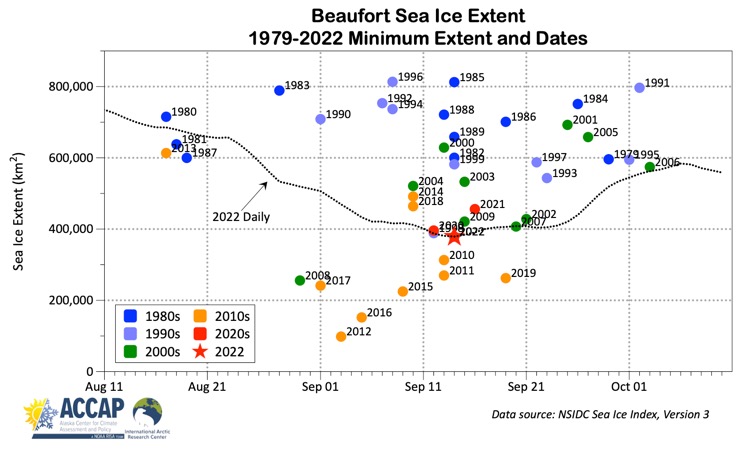 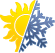 9
Daily Arctic Sea Ice Extent
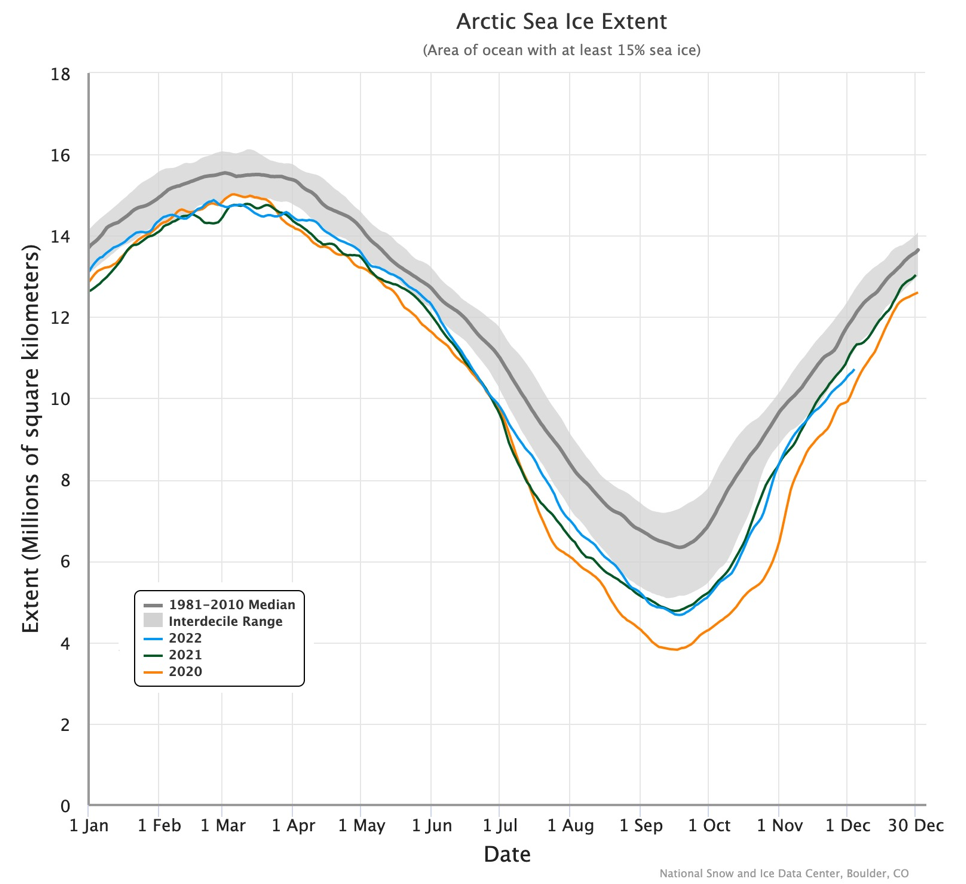 Through December 05
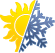 10
CPC December 2022-February 2023 Outlook
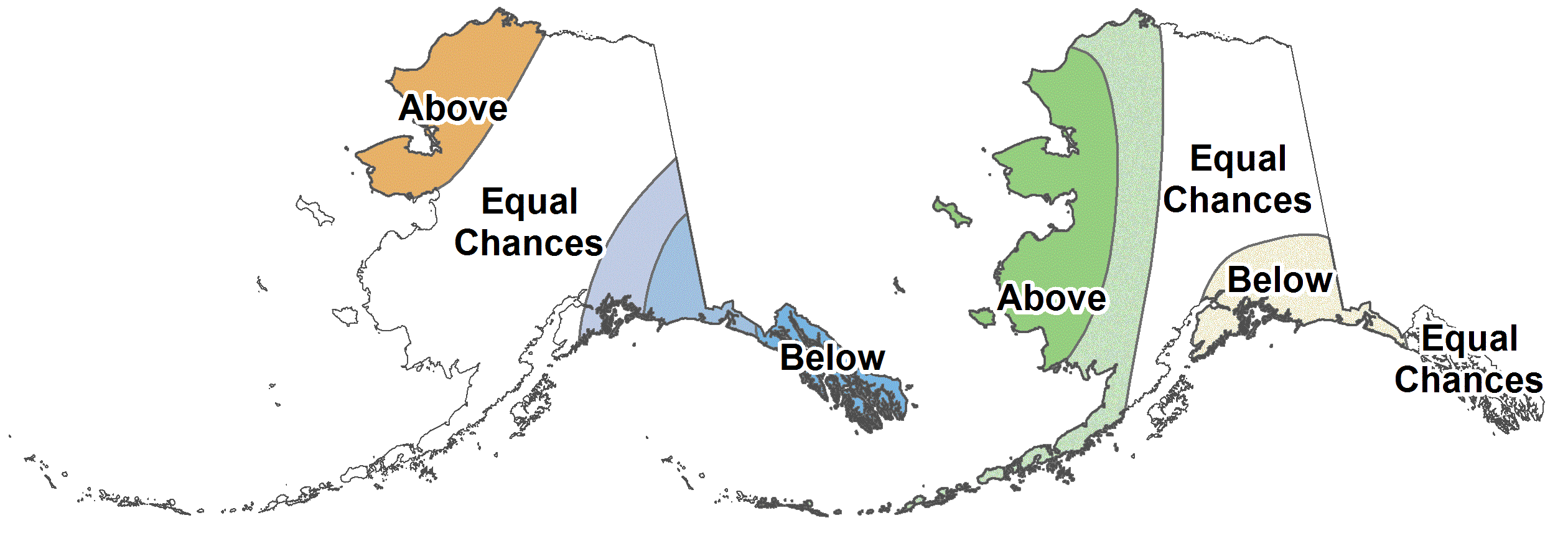 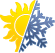 Winter 2022-23Arctic Temperature and Precipitation Outlook
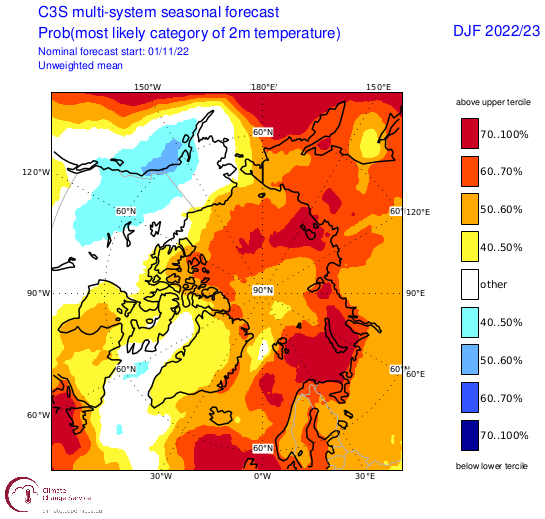 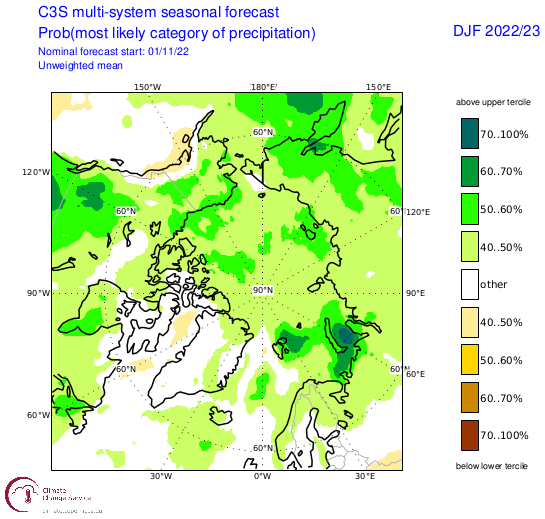 Outlooks courtesy Copernicus C3S (Climate Change Service)
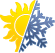 12
Winter 2022-23 Sea Ice Outlook
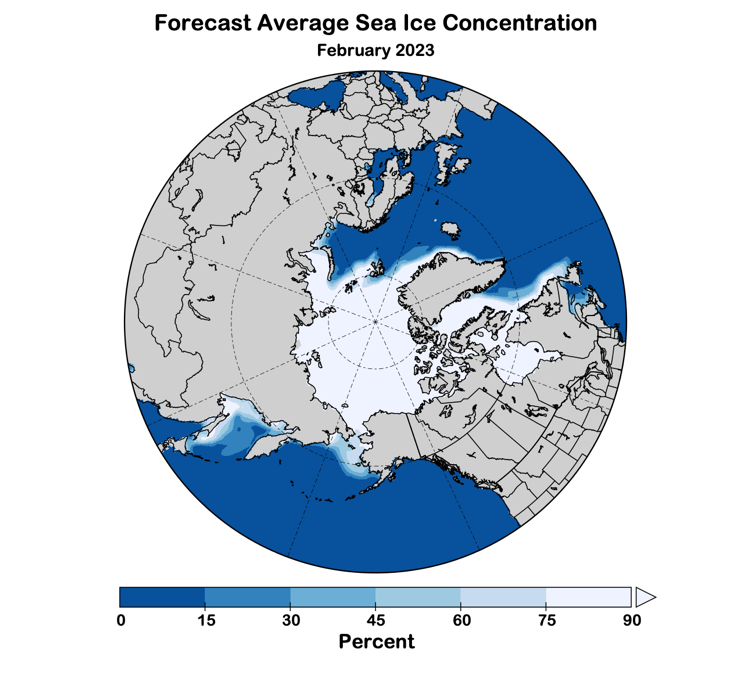 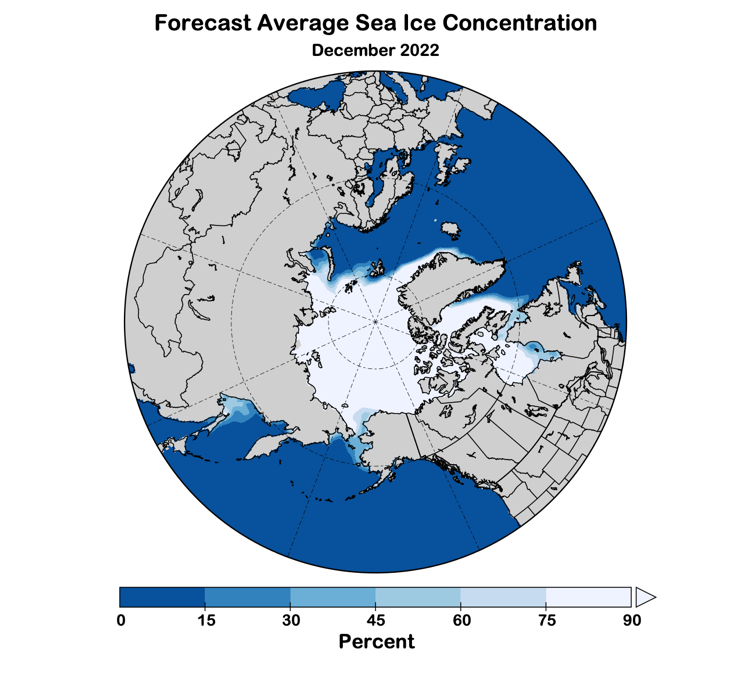 Data: NOAA/Climate Prediction Center Exp. Sea Ice Outlook
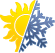 13
Thanks very much
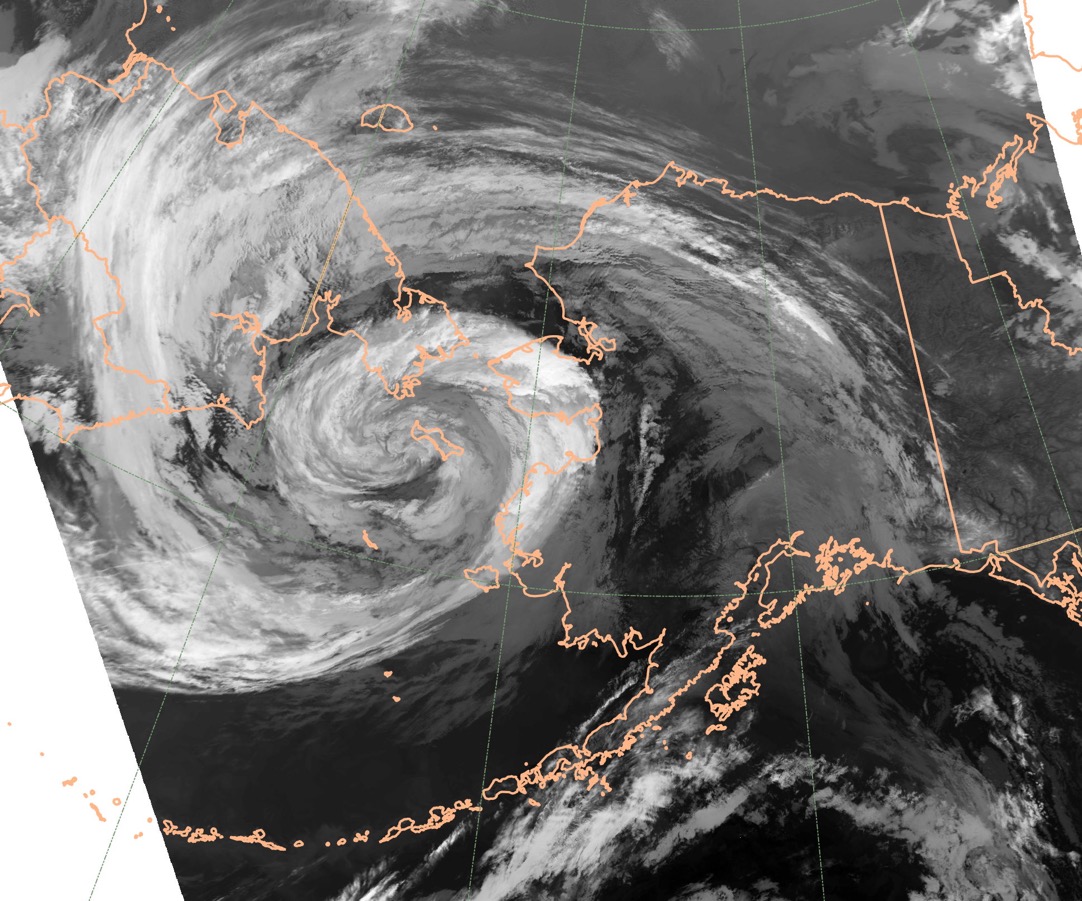 REMINDER: NOAA’s 2022 Arctic Report Card
 will be release Tuesday December 13th
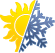 14